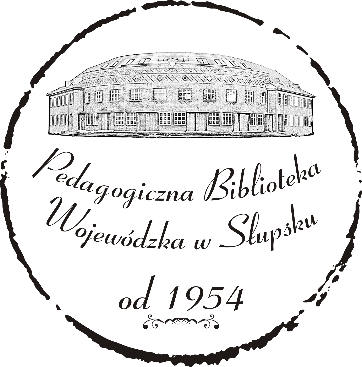 Praca nauczyciela bibliotekarza w czasie pandemii
Rodzaje narzędzi TIK
Opracowanie: Wydział Wspomagania Edukacji na podstawie www.spe.edu.pl
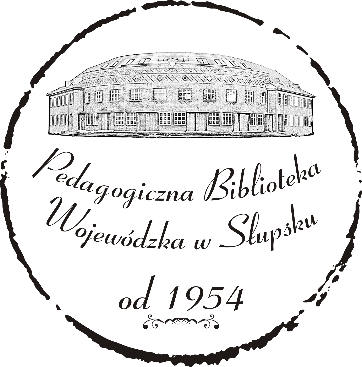 Projektując skuteczną edukację zdalną należy pamiętać o dwóch istotnych rzeczach:
Zajęcia zdalne projektujemy jak stacjonarne – analizujemy potrzeby i możliwości ucznia, cel edukacyjny i możliwości nauczyciela
Wybieramy adekwatne narzędzia TIK
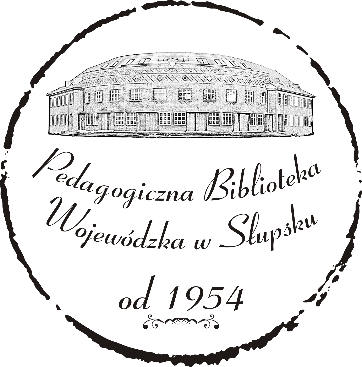 Narzędzia TIK wspierające zapamiętywanie i rozumienie
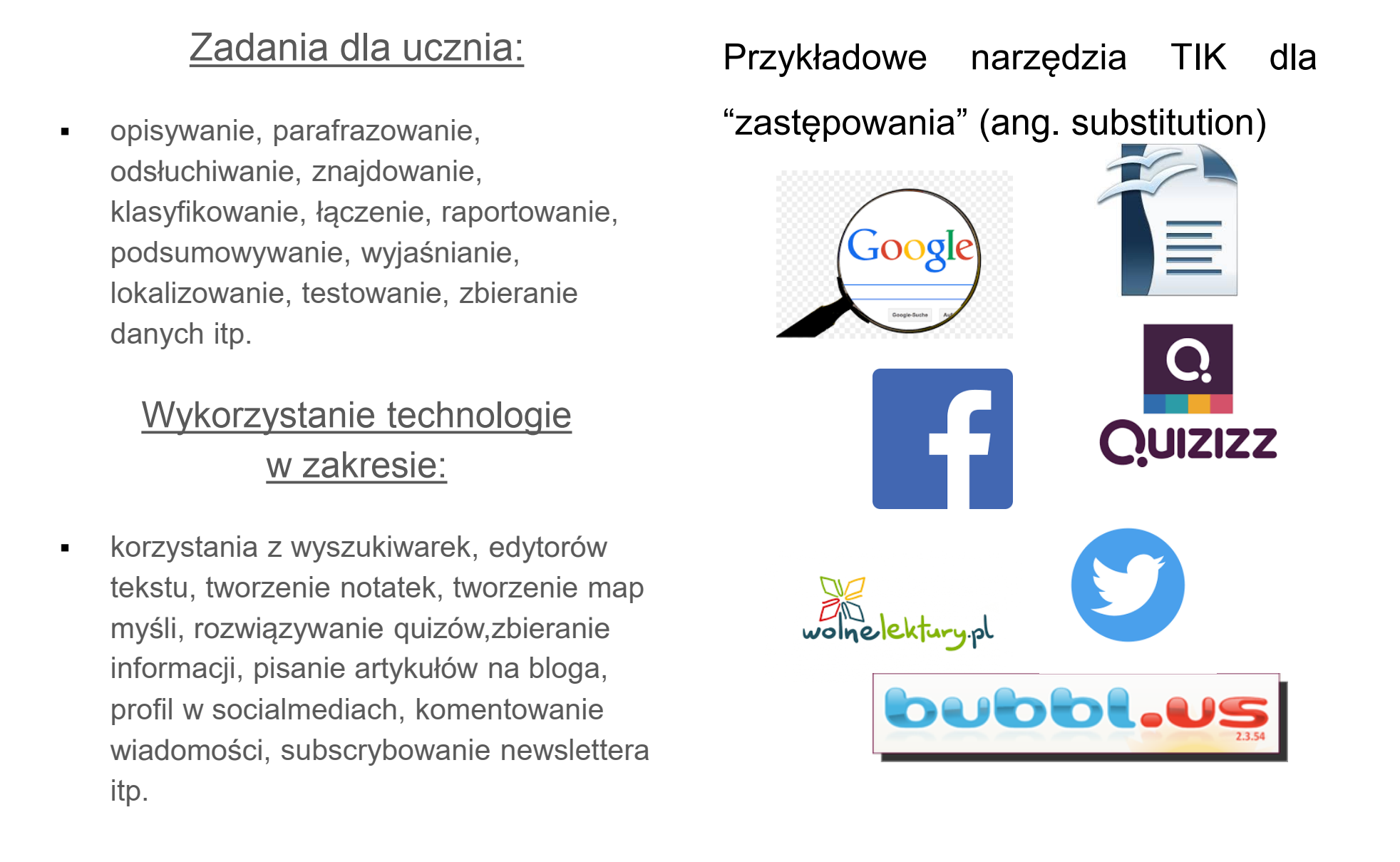 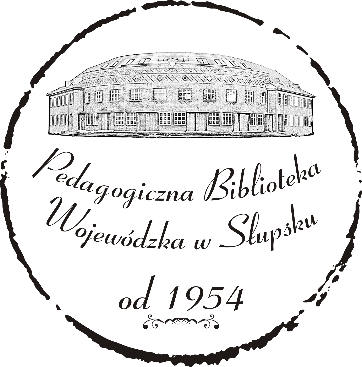 Narzędzia TIK wspierające zastosowanie i analizowanie
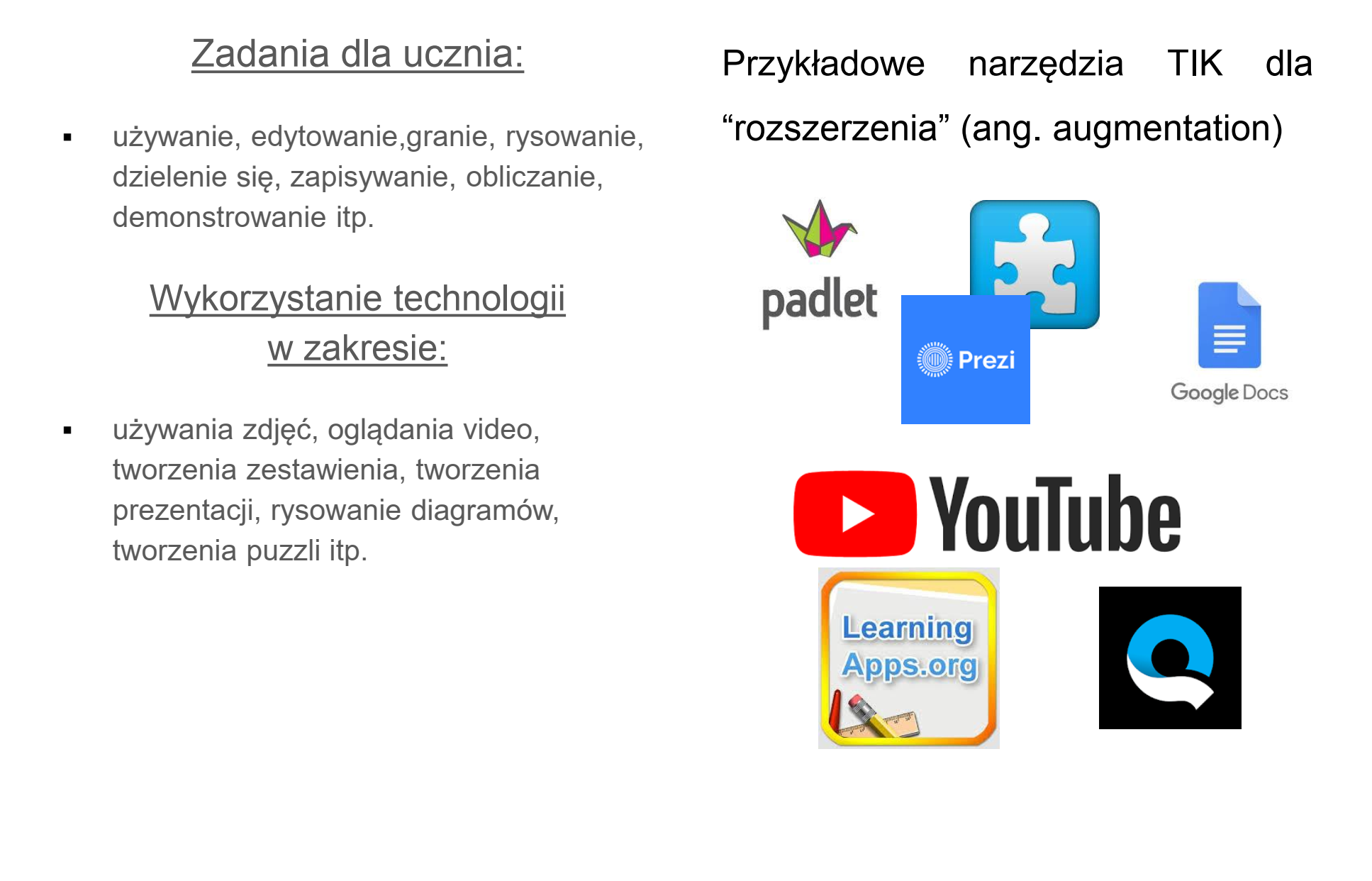 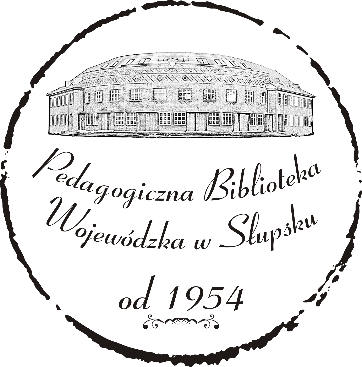 Narzędzia TIK wspierające analizowanie i ewaluację
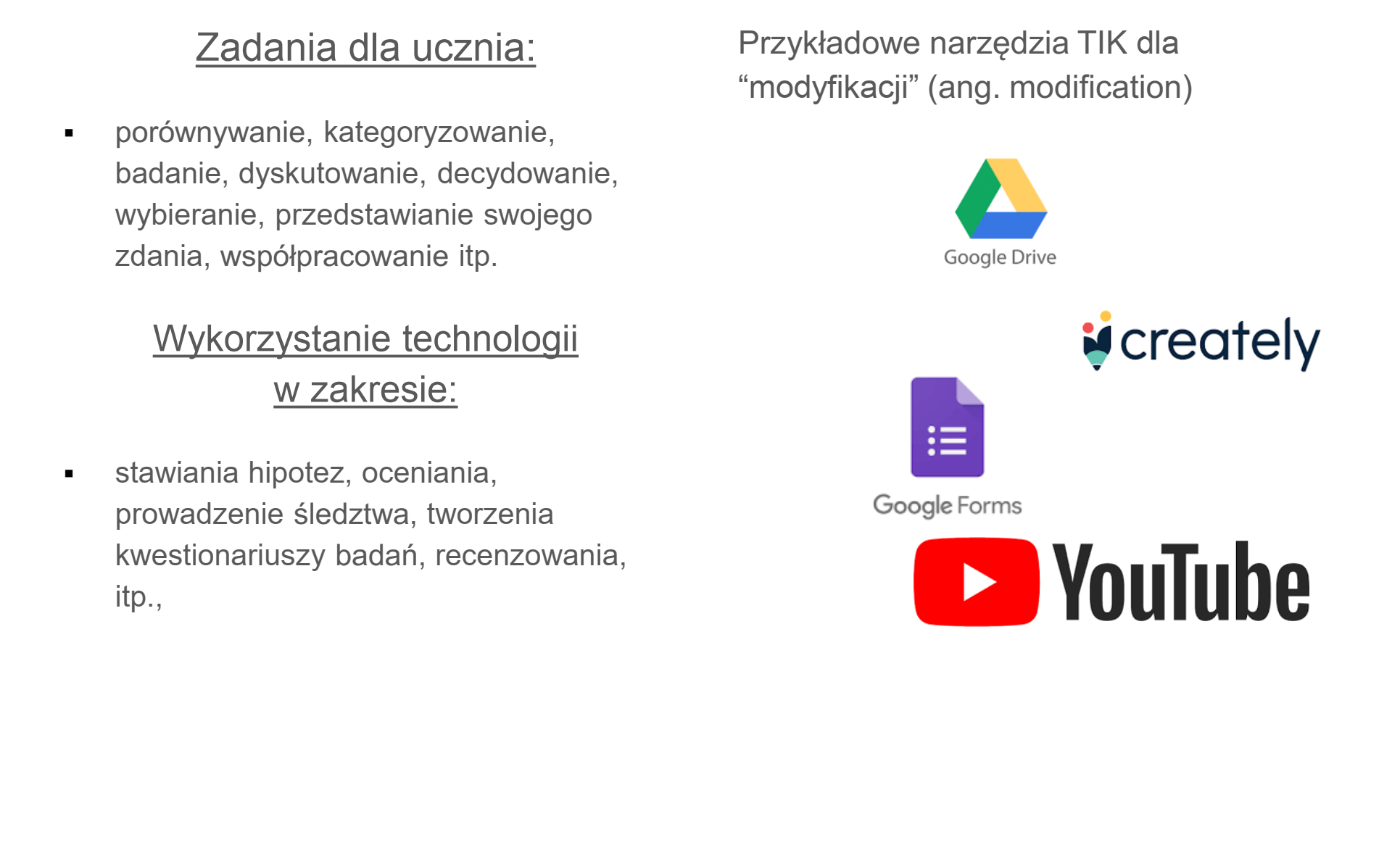 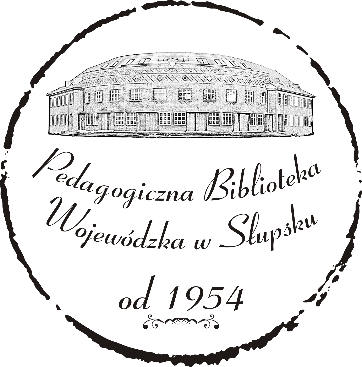 Narzędzia TIK wspierające tworzenie